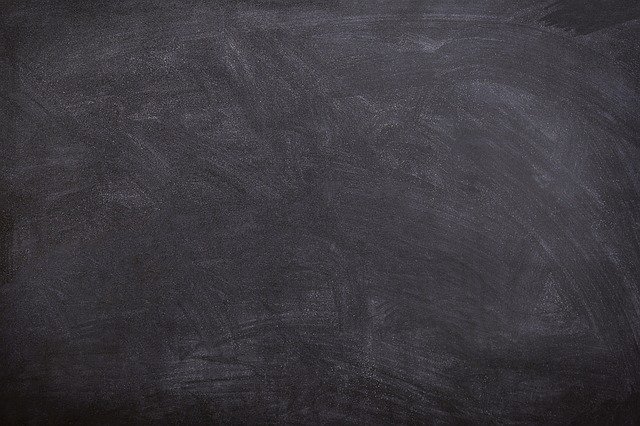 Practice Worksheet
for CommonandProper Nouns
[Speaker Notes: Notes for Teacher - < Information for further reference or explanation >
Suggestions: <Ideas/ Images/ Animations / Others – To make better representation of the content >
Source of Multimedia used in this slide -  <Please provide source URL where we find the image and the license agreement> 
1. <black board> - <https://pixabay.com/photos/black-board-chalk-traces-school-1072366/>]
Colour and Label the Apples
= Common Noun
= Proper Noun
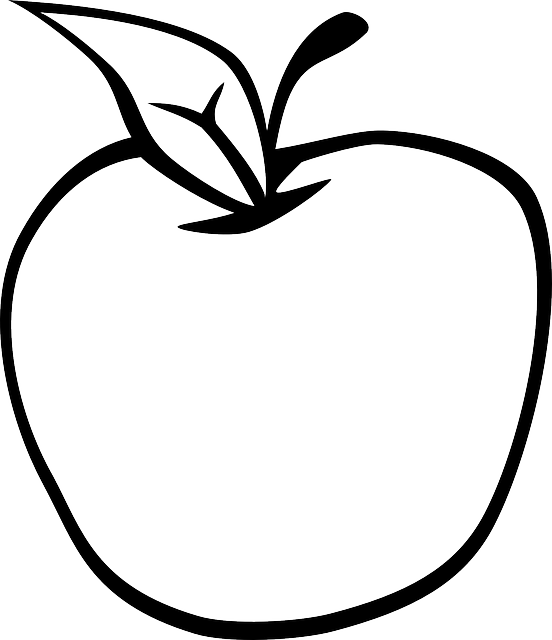 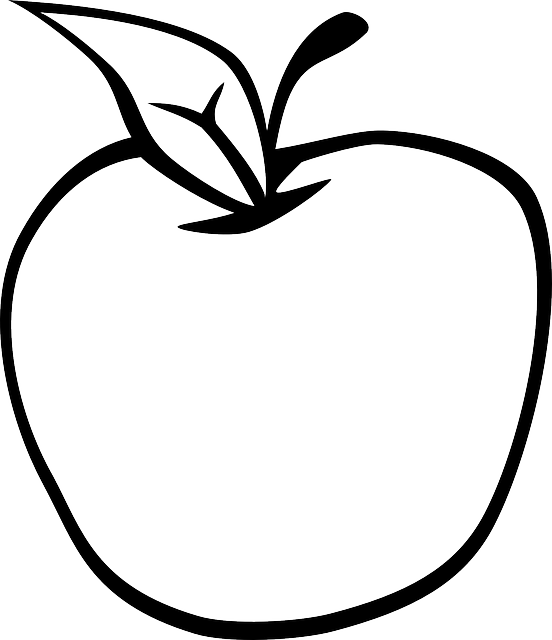 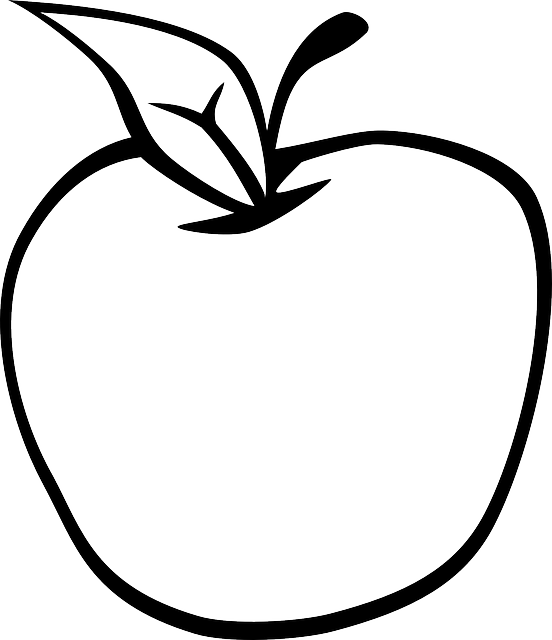 Lotus
Temple
cousin
tiger
CN
PN
CN
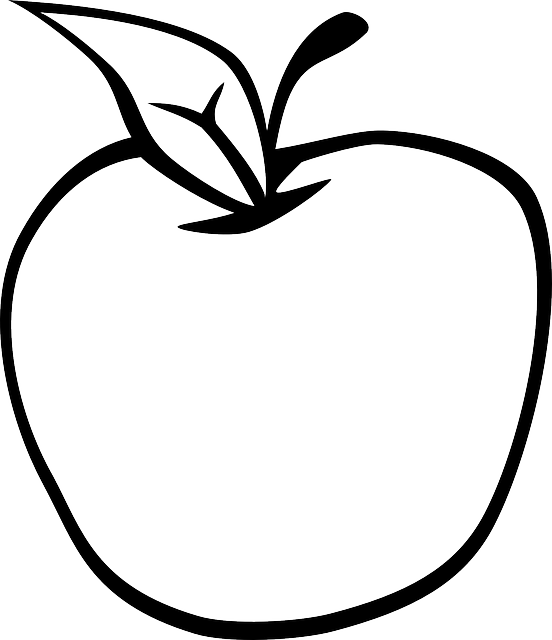 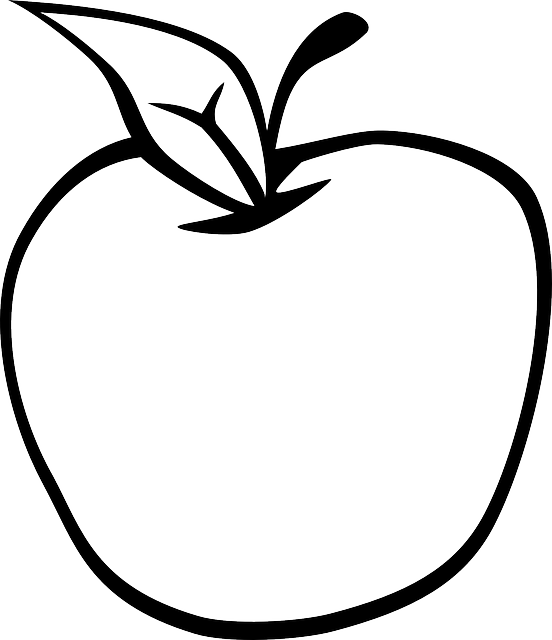 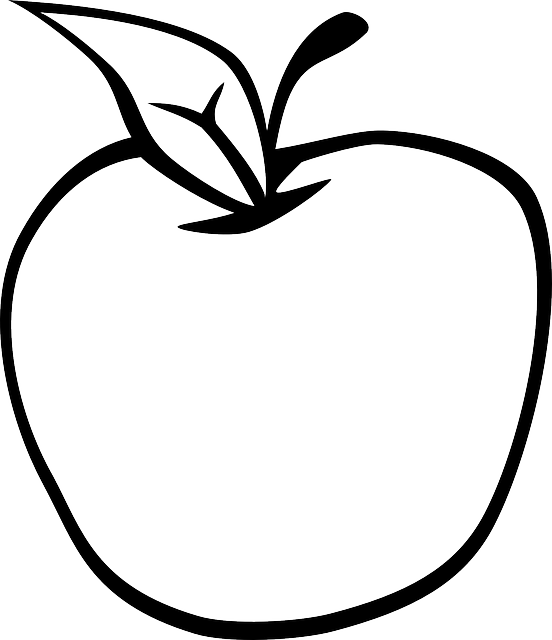 Indian Ocean
goat
Raju
PN
CN
PN
[Speaker Notes: Notes for Teacher - < Information for further reference or explanation >
Suggestions: <Ideas/ Images/ Animations / Others – To make better representation of the content >
Source of Multimedia used in this slide -  <Please provide source URL where we find the image and the license agreement>]
Colour and Label the Apples
= Common Noun
= Proper Noun
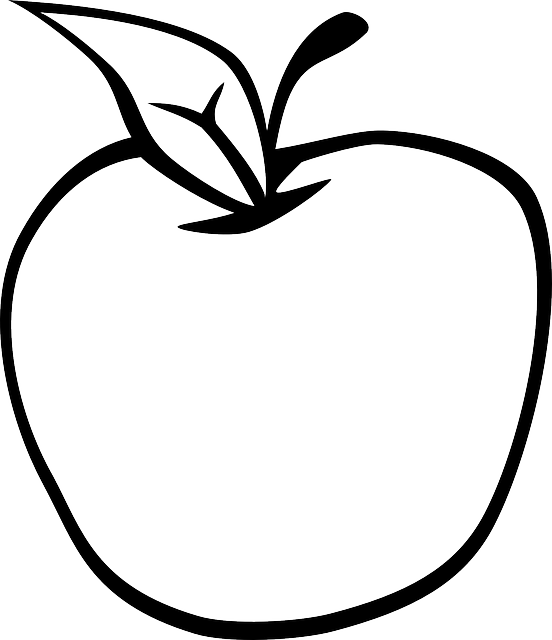 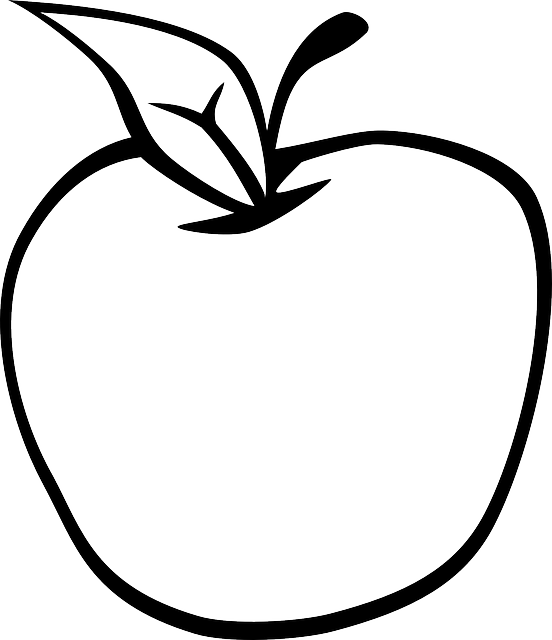 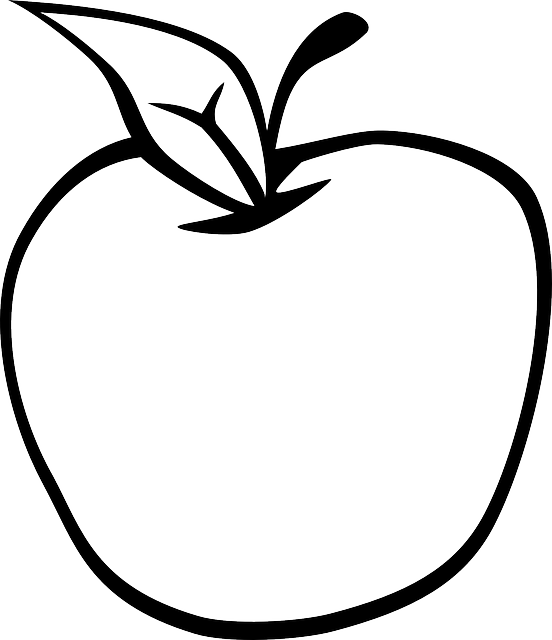 Cochin
Port
library
flag
CN
PN
CN
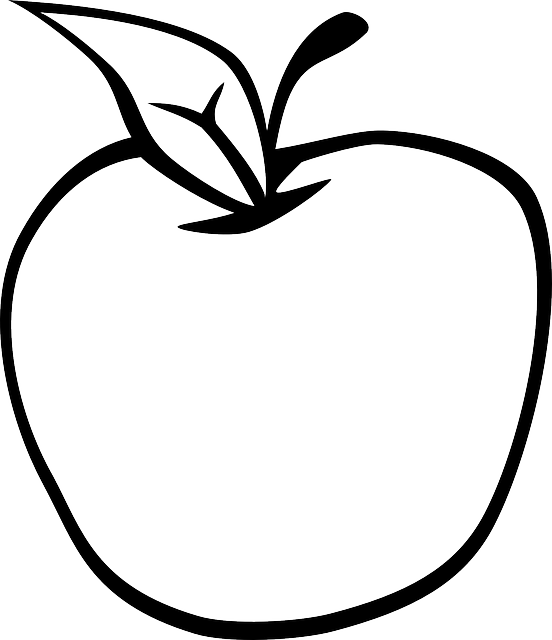 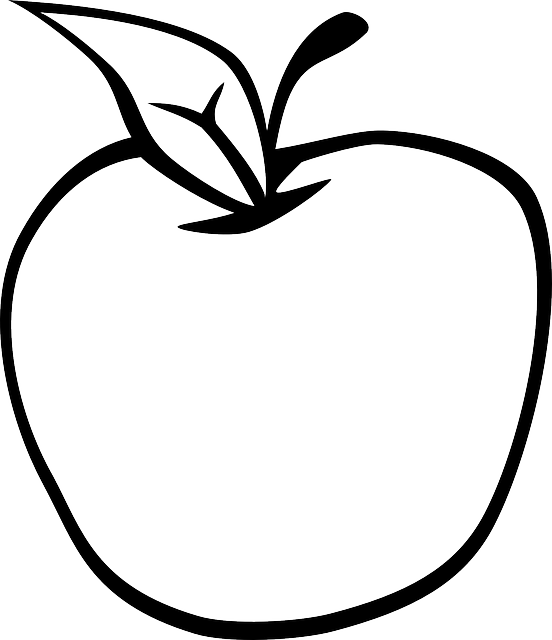 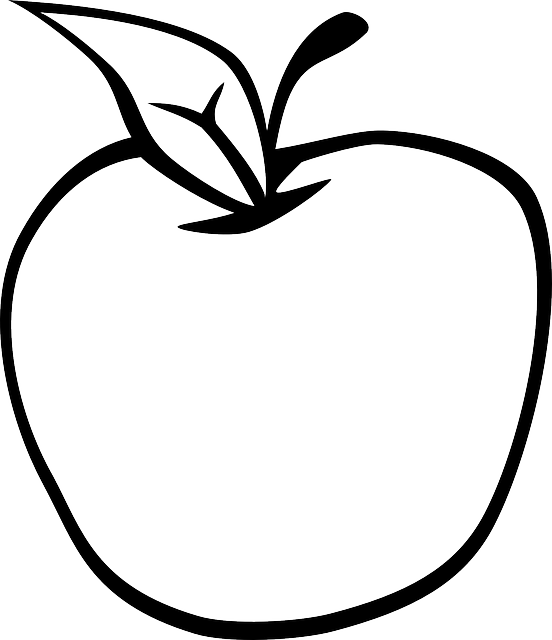 Dettol soap
Mrs Anu
box
PN
CN
PN
[Speaker Notes: Notes for Teacher - < Information for further reference or explanation >
Suggestions: <Ideas/ Images/ Animations / Others – To make better representation of the content >
Source of Multimedia used in this slide -  <Please provide source URL where we find the image and the license agreement>]
MM INDEX
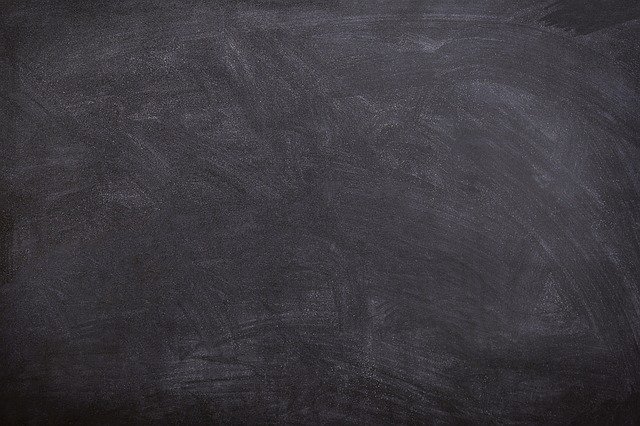 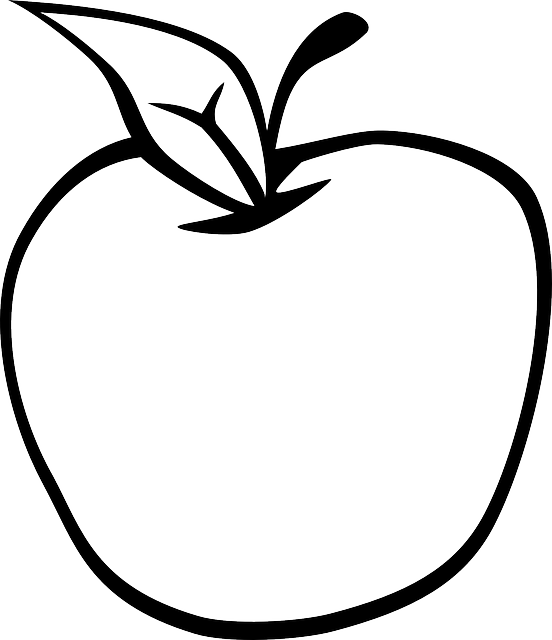 [Speaker Notes: Notes for Teacher - < Information for further reference or explanation >
Suggestions: <Ideas/ Images/ Animations / Others – To make better representation of the content >
Source of Multimedia used in this slide -  <Please provide source URL where we find the image and the license agreement>]